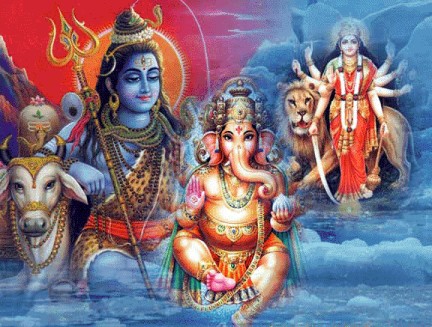 Innehåll
Vad är Hinduism? - grunderna
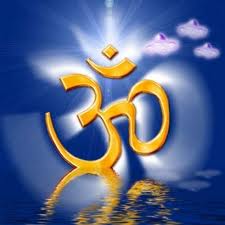 Snabbfakta
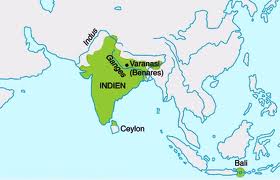 Världens tredje största religion
Ca 700 miljoner anhängare
10000-tal anhängare i Sverige
Grundpelare och frälsningsväg
Samsara - tron på det eviga kretsloppet
Karma - tron på gärningar och deras följder
Maya - Tron på en gudomlig verklighet bakom “det som är dolt för oss”
Hur når man Moksha?
Karma yoga (handlingens väg)
Jnana yoga (insiktens väg/meditationens väg)
Bhakti yoga (kärlekens väg/hängivenhetens väg)
Sanatana Dharma - Den eviga läran
Allt jordisk beskrivs som en illusion (Maya), det är overkligt och osant.
Maya är det stora hindret för frälsning - man identifierar sig med sitt jordiska liv och är därmed fångad i Mayas klor.
Människosjälen (Atman) är en gudomlig gnista som har sitt ursprung i Världsguden Brahma.
Den själ som inte genomskådar mayas värld måste återvända till jorden i nya inkarnationer (reinkarnation = återfödelse).
Tankar och handlingar (karma) tvingar själen tillbaka till en fysisk kropp tills den lyckas bryta sig ur livets hjul och bli en frigjord själ.
Heliga skrifter
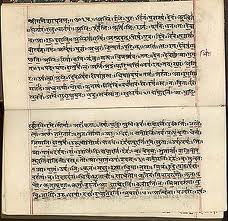 Vedatexterna 1500-100fvt(Karma yoga)
Upanishaderna 1000-0fvt(Jnana yoga)
Bhagavadgita ca 0(Bahkti yoga)
Viktiga begrepp
Brahman - världssjälen
Atman - själen
Maya - slöja
Samsara - återfödelsens kedja
Karma - gärningar och dess följder
Dharma - plikt
Moksha - befrielse från Samsara, det yttesta målet
Gudar
Oändligt antal gudar, varje by har sin Gud
Tempelkult
Präster tvättar guden, frukost, rökelse, tillbedjan, måltider, promenad säng. Detta är en form av tillbedjan och dyrkan
Monoteosm – Polyteism – Panteism – Ateism
Kan vara alla dessa former…varför?
Tre viktiga Gudar
Vishnu
Shiva
Ganesha
Gudarna funktioner – funktioner av vad? Diskutera och fundera i grupper